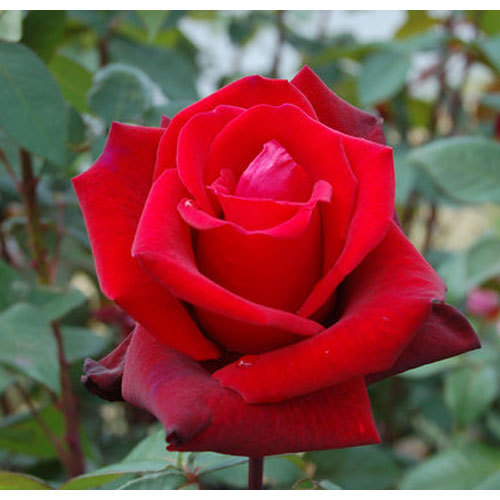 স্বাগতম
শিক্ষক পরিচিতি
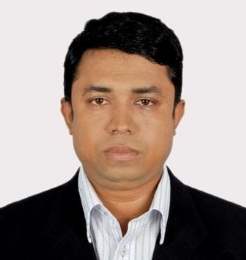 মোহাম্মদ মাহাবুবুল আলম
সহকারী শিক্ষক
সরাইপাড়া হাজী আব্দুল আলী সরকারি প্রাথমিক বিদ্যালয়
পাহাড়তলী, চট্টগ্রাম
পাঠ পরিচিতি
শ্রেণিঃ তৃতীয় 
বিষয়ঃ বাংলা 
পাঠঃ একজন পটুয়ার কথা 
পাঠ্যাংশঃ ছোটবেলায় তিনি--------তিনি মেনে চলেছেন। 
সময়ঃ ৪০ মিনিট
আবেগ সৃষ্টি
চল আমরা একটি গান করি ।
চল আমরা কিছু ছবি দেখি
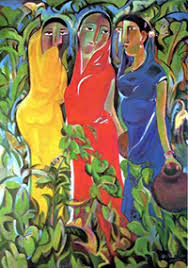 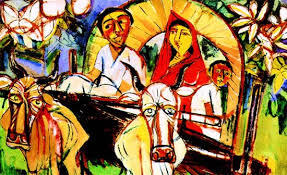 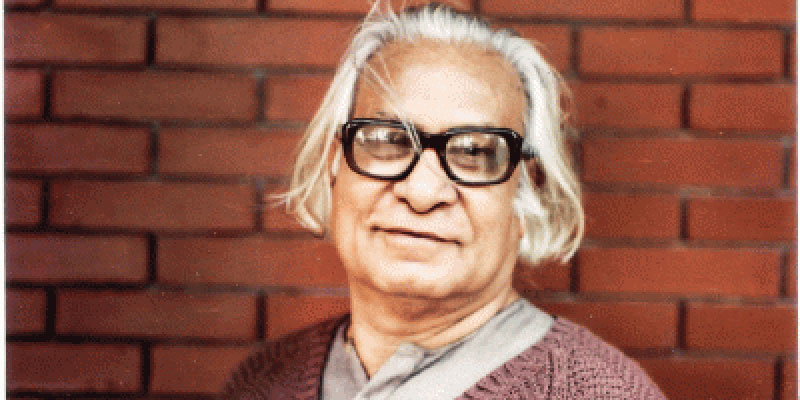 পূর্ব জ্ঞান যাচাই
কামরুল হাসান কে ছিলেন?
তাঁর জন্ম কোথায়?
কার হুকুমে বাংলাদেশে নিমর্ম গণহত্যা হয়?
পাঠ শিরোনাম
একজন পটুয়ার কথা
শিখনফল
১.১.২ বর্ণ ও যুক্তবর্ণসহযোগে তৈরি শব্দযুক্ত বাক্য শুনে      স্পষ্ট ও শুদ্ধভাবে বলতে পারবে।
১.৪.২ পাঠে ব্যবহৃত বাক্য শ্রবণযোগ্য স্পষ্ট স্বরে ও      প্রমিত উচ্চারণে পরতে পারবে।
১.৪.১ যুক্তবর্ণ ভেঙ্গে লিখতে পারবে।
২.৩.৪ গল্প সংশ্লিষ্ট প্রশ্নের উত্তর লিখতে পারবে।
পাঠ উপস্থাপন
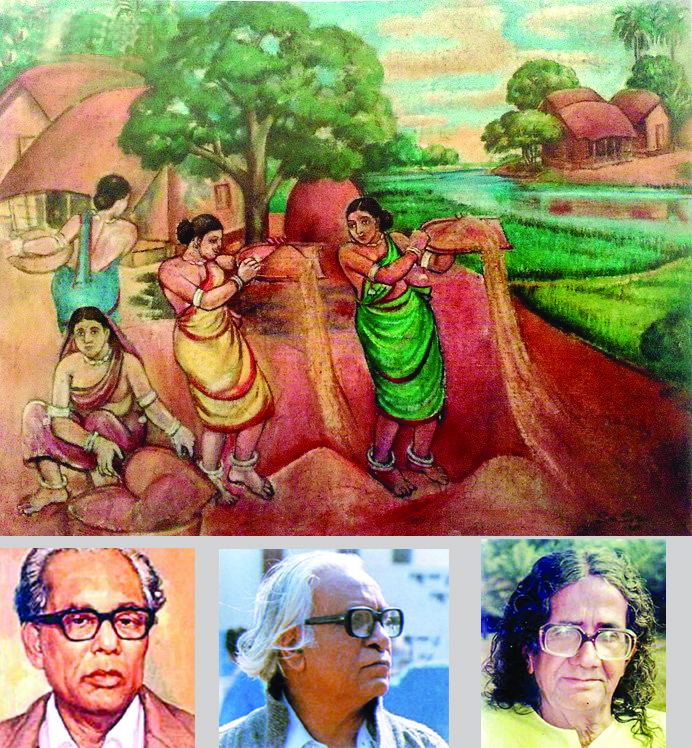 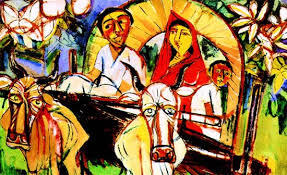 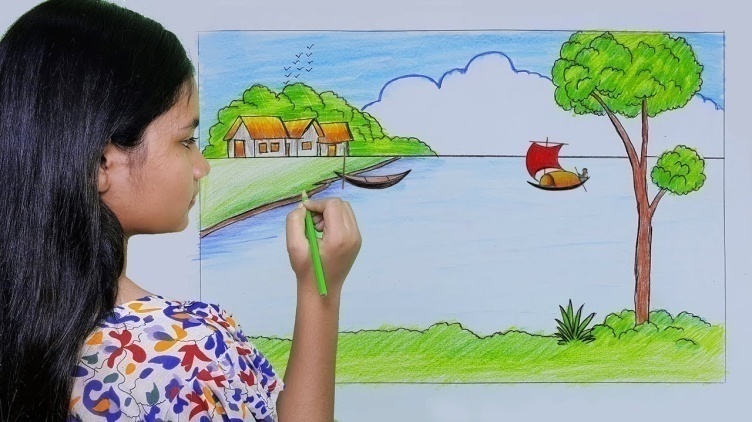 আদর্শ পাঠ
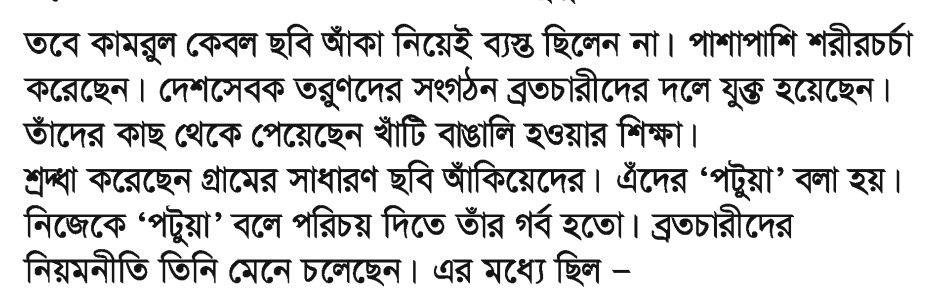 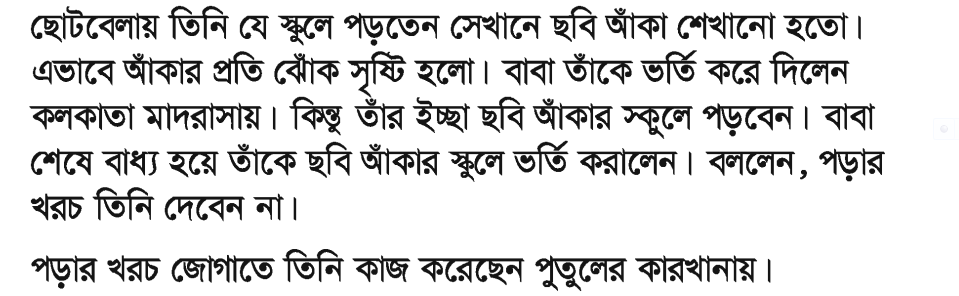 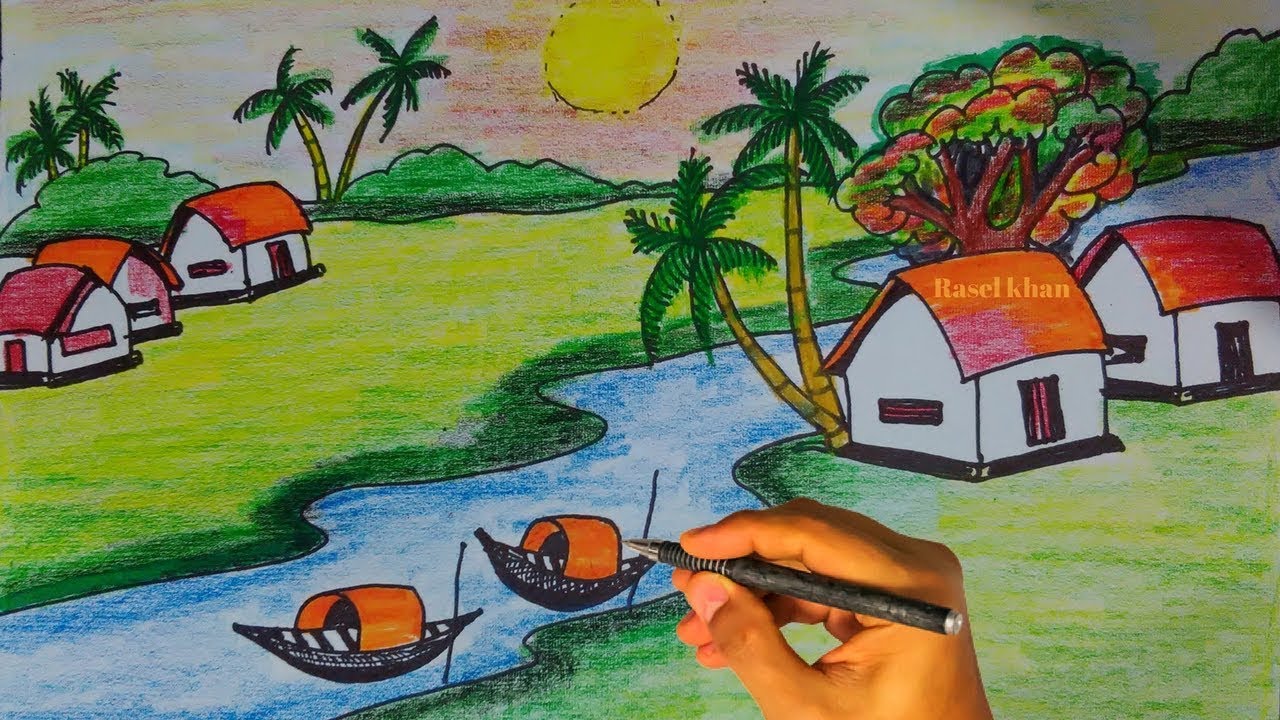 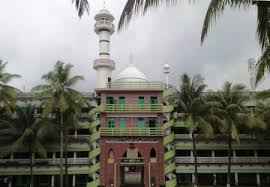 শিক্ষার্থীর একক পাঠ
শিক্ষার্থীরা শুদ্ধ ও স্পষ্ট  উচ্চারণে পরতে পারছে কি না যাচাই করব।
নতুন শব্দের অর্থ
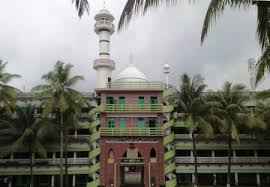 ইসলামি শিক্ষা কেন্দ্র
মাদরাসা
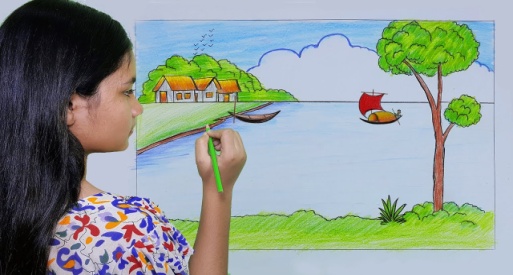 ঝোঁক
ইচ্ছা
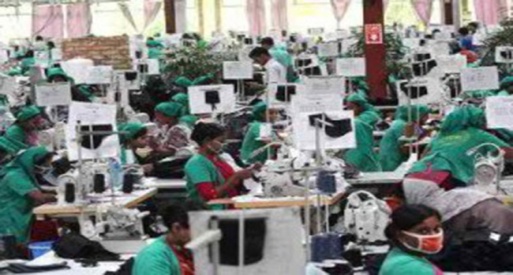 কারখানা
যেখানে দ্রব্যসামগ্রী তৈরি হয়।
যুক্তবর্ণ ভেঙে লিখি
সৃষ্টি
ষ্ট
ষ+ট
ইচ্ছা
চ্ছ
চ+ছ
যুক্ত
ক+ত
ক্ত
ব্যস্ত
স্ত
স+ত
দলগত কাজ
গোলাপ
প্রশ্নগুলোর উত্তর লিখঃ
* পড়ার খরচ যোগাতে কামরুল হাসান কোথায় কাজ করেছেন?
উঃ পুতুলের কারখানায়
উঃ যে পট বা ছবি আকেঁ।
* পটুয়া কাদের বলা হয়?
জবা
যুক্তবর্ণ গুলো ভেঙে লিখঃ
চ+ছ
চ্ছ
স্ত
স+ত
ক্ত
ক+ত
মূল্যায়ন
১) কামরুল হাসানকে তাঁর বাবা কোথায় ভর্তি করেছিলেন ?
উঃ মাদরাসায়।
২) কোন সংগঠনে যুক্ত হয়ে কামরুল হাসান দেশসেবার দীক্ষা নিয়েছিলেন ?
উঃ তরুণদের সংগঠন ব্রতচারী।
বাড়ির কাজ
পটুয়া কামরুল হাসান সম্পর্কে তিনটি বাক্য লিখে আনবে।
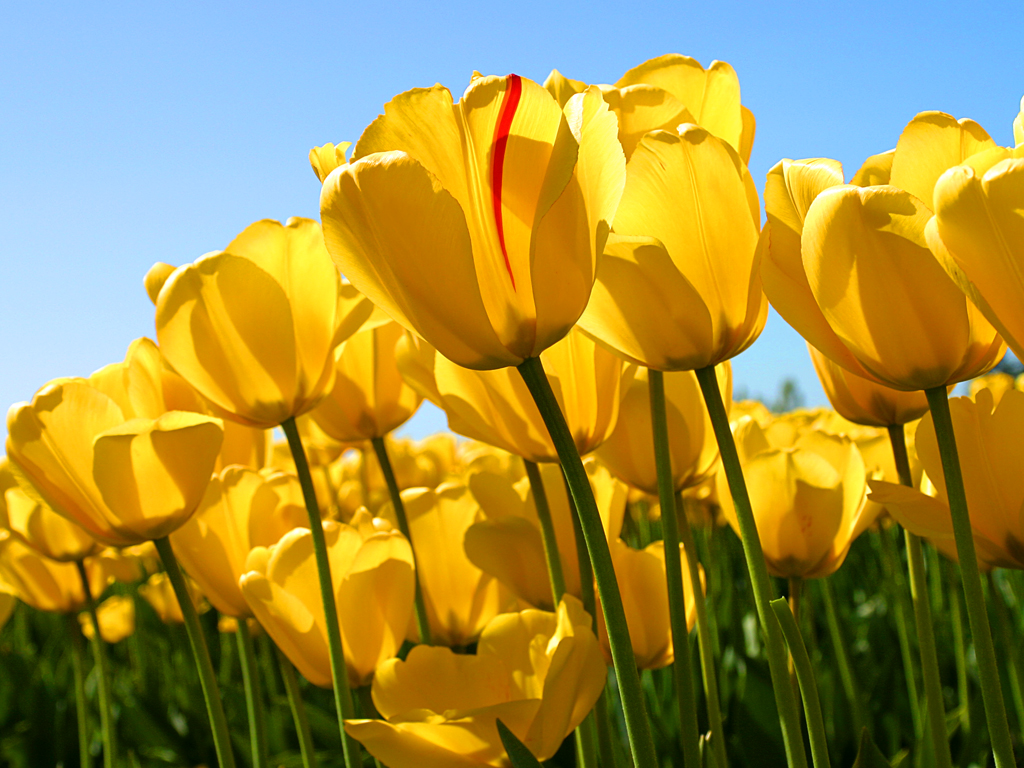 ধন্যবাদ